THE RECORD OF OXYGEN CONSUMPTION
Fortunately, Fe and S have VERY different solubilities depending on their oxidation states.  So the Fe and S cycles are VERY different in a reduced and oxidized world.
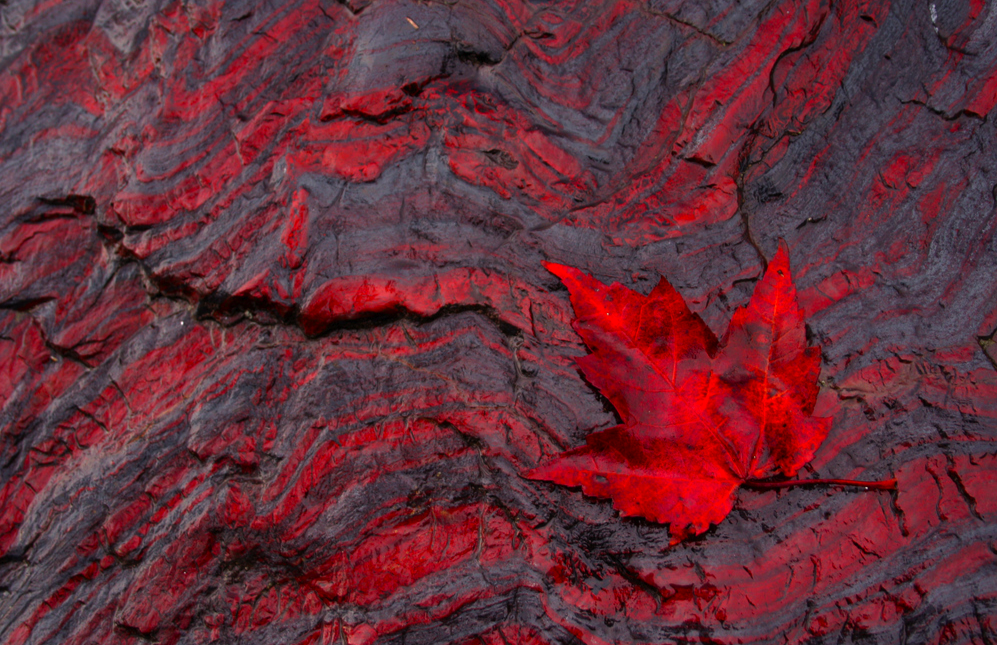 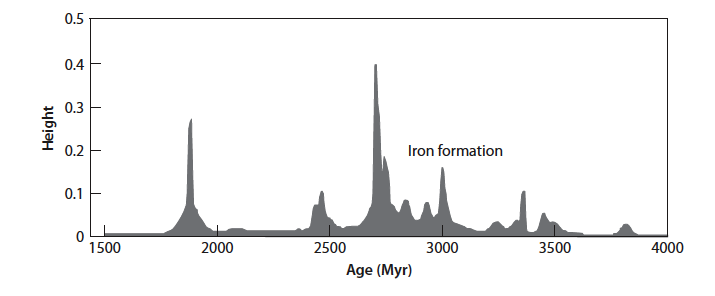 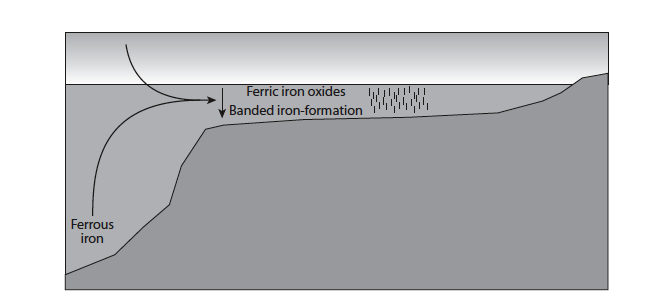 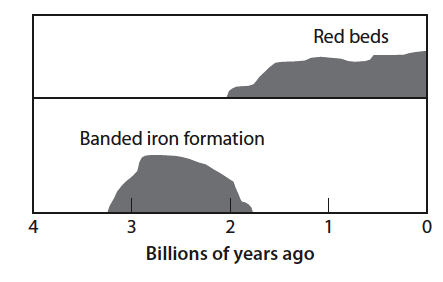 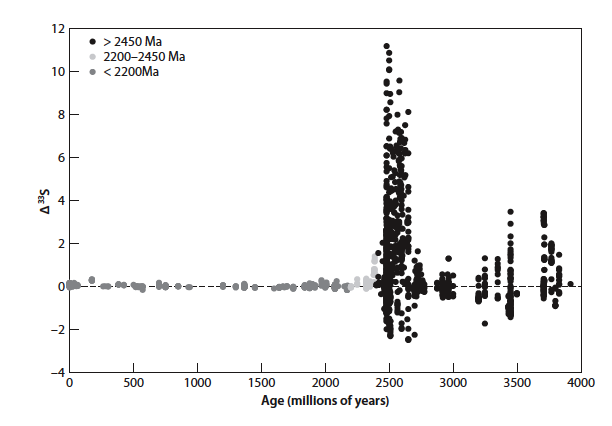 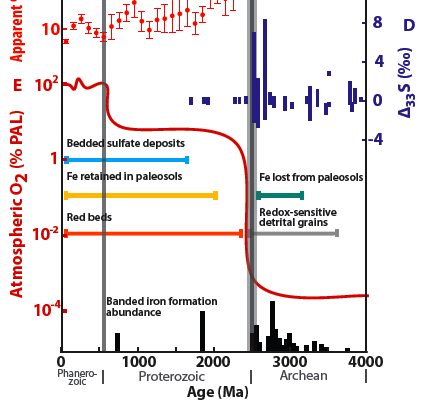 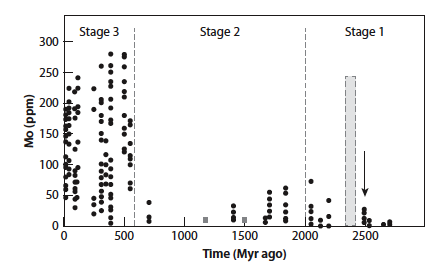 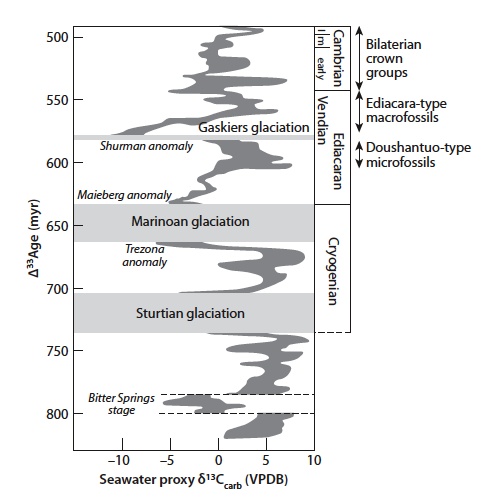 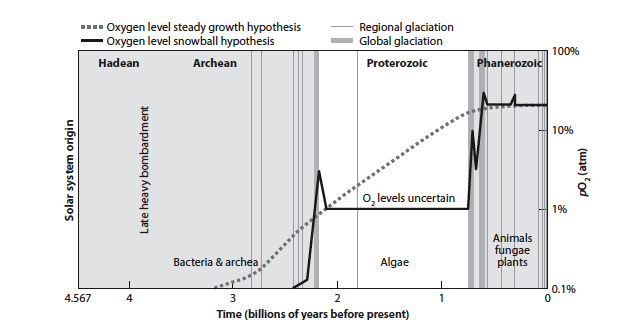 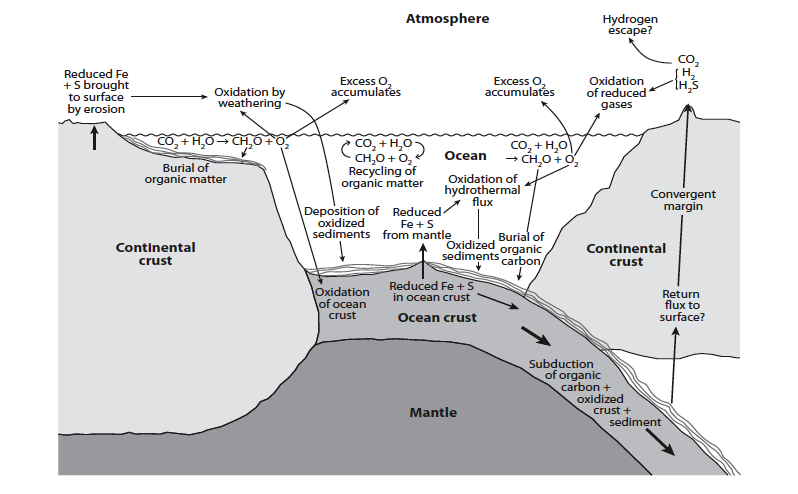 There must be mass balance between oxidized and reduced reservoirsReservoirs of Carbon
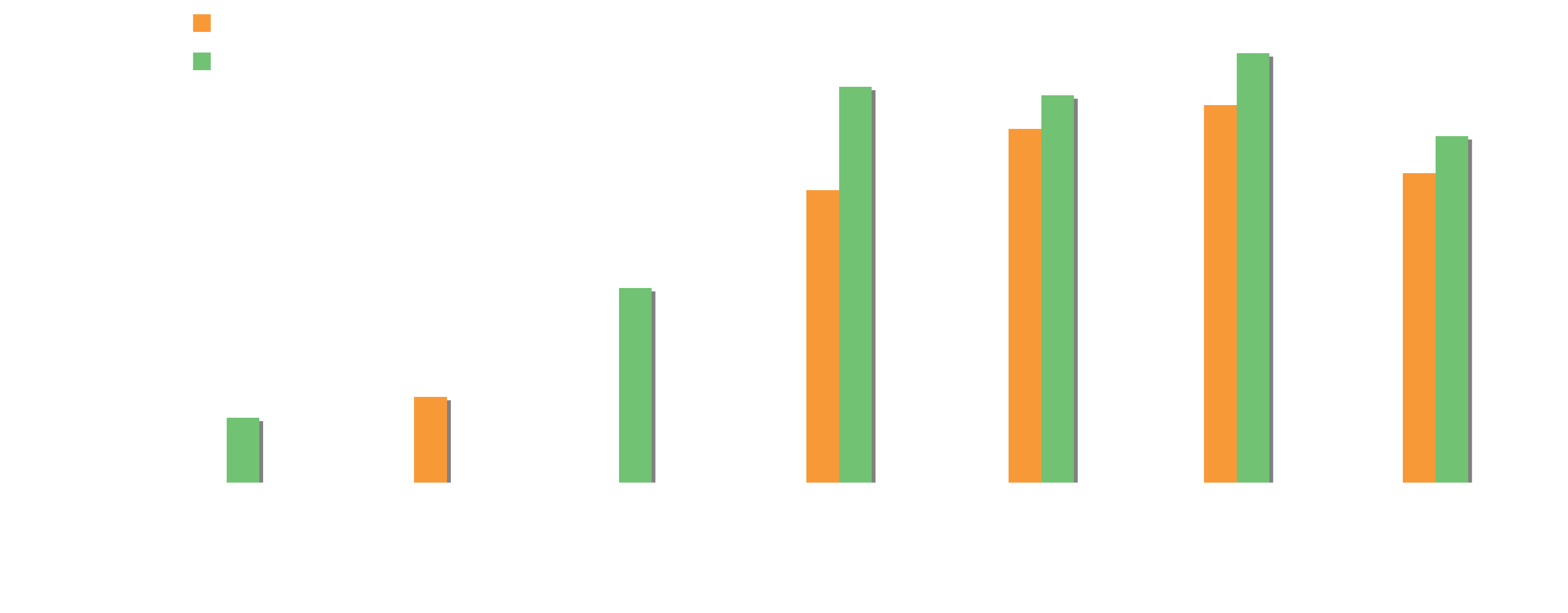 Total organic carbon is 600 - 1250 *1018 moles
Oxidized Reservoirs
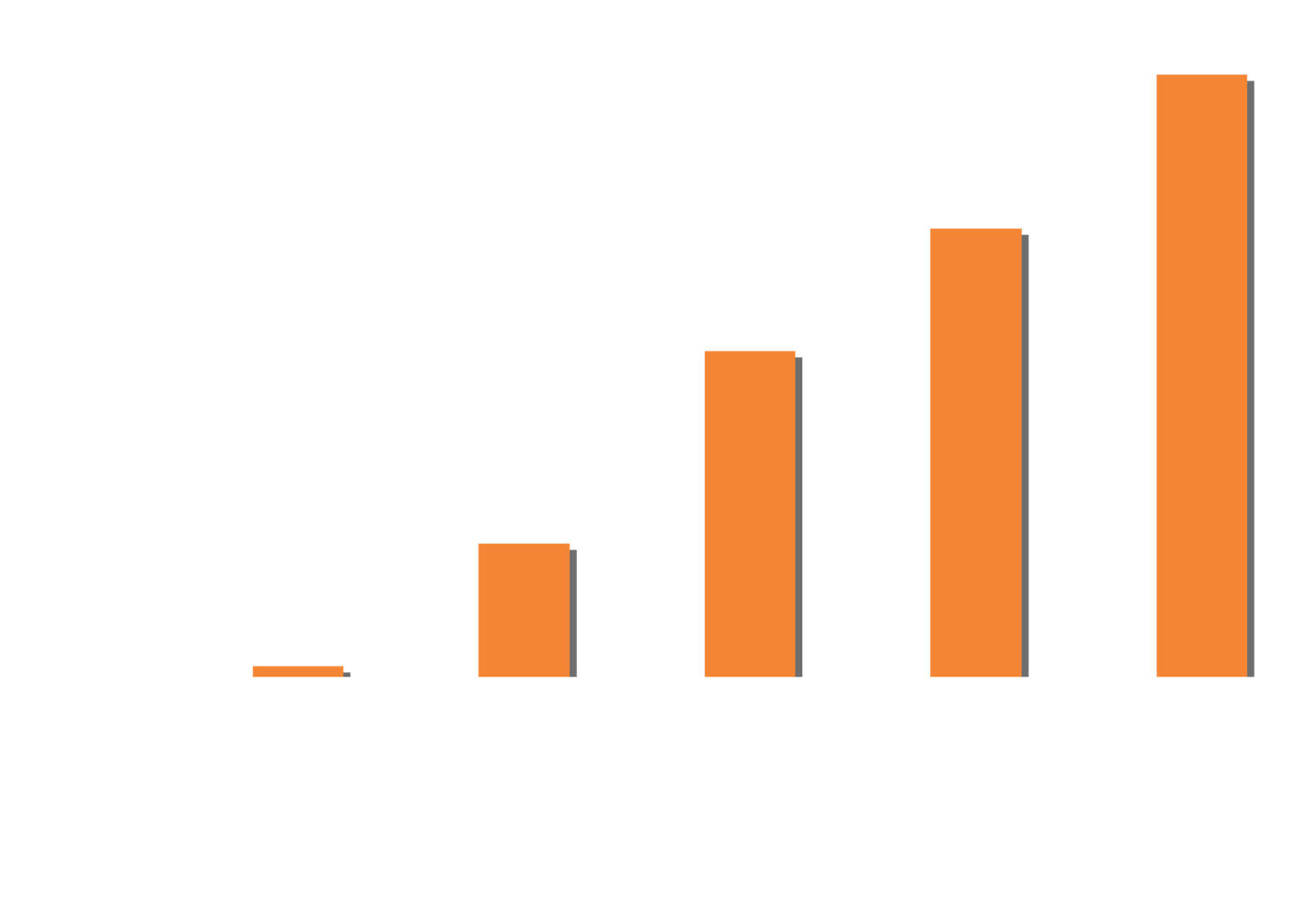 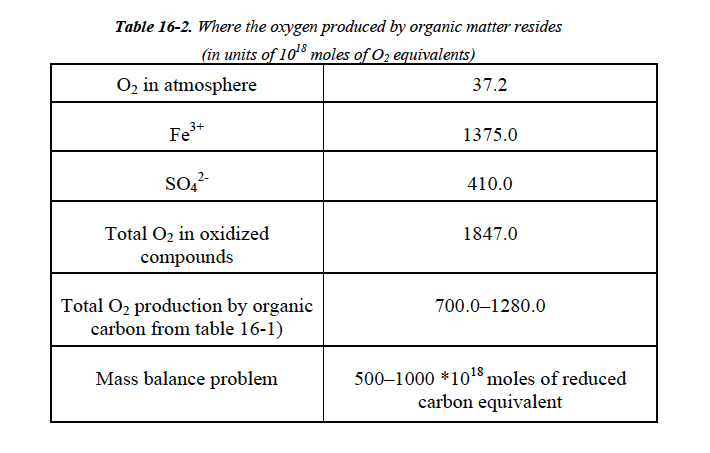 “Mass Balance Problem”
There should be an equivalence between the reduced and oxidized reservoirs

Observed reduced:  700 – 1300 examoles
Observed Oxidized:  1850 examoles

So there must be another reduced reservoir somewhere.  Where could it be?
Mass balance problem = 500 - 1000 * 1018 moles of reduced carbon equivalent
Implies a large reduced reservoir somehere:
(a) Subducted organic carbon
(b) Hydrogen loss to space
One possible solution
“Methanogens” (methane generators) use this reaction to generate energy


Recall that H2 can be lost from the upper atmosphere to space, which would result in a reduced reservoir of unknown (and untestable)  size
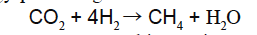 A second possible solution, subduction of organic carbon?
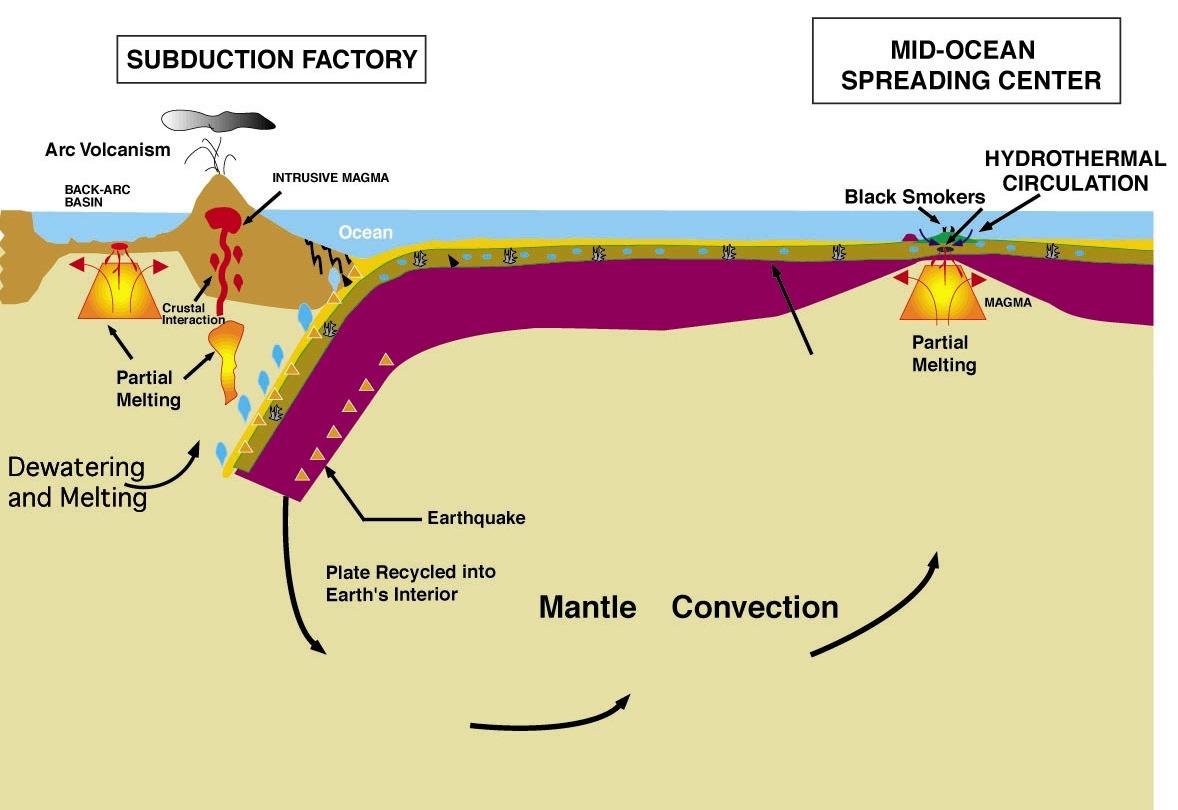 Ocean ridges are the largest source of reduced Fe and S to Earth’s surface
Oxidation of ocean crust is a critical term for O2 mass balance

Ocean crust is oxidized as it interacts with seawater.
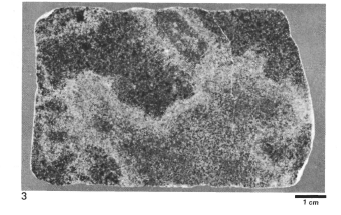 Photo from Alt et al.
ODP hole 504b.
Ferric iron increases by about 1 wt% by alteration of ocean crust at ridges
Flux is 8 * 1012 moles per year.
Present Earth Is Out of Balance
Current burial rate of organic carbon (= O2 production) is 0.68 * 1012 moles/yr

Current flux of subducting Fe3+ is 2*1012 equivalent moles

Suggests plate tectonic feedback on O2
Ridge Feedback on Oxygen
Coupled sulfur and iron cycles lead to oxidation of the crust and release of sulfide and Fe2+ to the ocean
An oxidized deep ocean causes a large sink for oxygen
Conceptually, Earth’s surface may oxidize until the deep ocean is able to oxidize the crust.  Then the new sink maintains the oxygen balance.
Has life oxidized the mantle?
To increase upper mantle Fe3+/Fe2+ by 1% requires 2 billion years of present Fe3+ subduction. 
Data suggest deep ocean not oxidized prior to 700Ma
Even small increase of mantle Fe3+ requires thousands of examoles of subducted oxidized material-- makes mass balance problem MUCH worse	
Production of oxidized species can have had only a negligible impact on mean upper mantle oxidation state
Ocean ridges are central to questions of O2 over Earth’s history

They are the primary flux of reduced Fe and S to the surface
Recycling of oxidized Fe is a major term in the overall oxygen balance.